SciENcv: How to create your NIH biosketch
01/15/2025

Mary Lisa Pories, PhD, CRA
ECU Sponsored Programs Officer
Learning objectives:
Understand the reason for the changes in biosketch setup
Understand how to set up SciENcv  and use the biosketch template in SciENcv to build and download your biosketch 
Navigate the process of adding research products to your bibliography 
Learn how to link an existing ORCID to your NCBI account and add delegates
Why?
And why now?
NATIONAL RESEARCH SECURITY CONCERNS
National Security Presidential Memorandum 33 (NSPM-33) requires all federal research funding agencies to strengthen and standardize disclosure requirements for federally funded awards
https://www.whitehouse.gov/wp-content/uploads/2022/01/010422-NSPM-33-Implementation-Guidance.pdf
NSPM-33
The purpose of NSPM-33 is to strengthen protections of U.S. Government-supported R&D against foreign government interference and misappropriation, while maintaining an open environment to foster research discoveries and innovation that benefit the United States and the world.
https://www.whitehouse.gov/wp-content/uploads/2022/01/010422-NSPM-33-Implementation-Guidance.pdf
NSPM-33
Five key areas addressed in NSPM-33:
1. Disclosure Requirements and Standardization
2. Digital Persistent Identifiers
3. Consequences for Violation of Disclosure Requirements
4. Information Sharing
5. Research Security Programs

https://www.whitehouse.gov/wp-content/uploads/2022/01/010422-NSPM-33-Implementation-Guidance.pdf
Science Experts Network Curriculum Vitae
SciENcv
Cooperative project requested by the Federal Demonstration Partnership (FDP) of which ECU is a member
Electronic system that helps researchers assemble the professional information needed for participation in federally funded research

https://www.ncbi.nlm.nih.gov/sciencv/background/
The value of SciENcv:
Formats it correctly for you for either NIH or NSF biosketch
Eliminates the need to repeatedly enter your biosketch information
Reduces the administrative burden associated with federal grant submission and reporting requirements
Provides access to a researcher-claimed data repository with information on expertise, employment, education, and professional accomplishments

https://www.ncbi.nlm.nih.gov/sciencv/background/
Required
Currently required for National Science Foundation (NSF) applications

https://www.ncbi.nlm.nih.gov/sciencv/background/

Will be required for National Institutes of Health (NIH) applications starting  May 25, 2025 (was January 25, 2025)
We do not expect anymore delays in this rollout

https://grants.nih.gov/grants/guide/notice-files/NOT-OD-24-163.html
https://grants.nih.gov/grants/guide/notice-files/NOT-OD-24-084.html
Before we begin
We recommend you register with ORCID
ORCID
Open Research and Contributor ID
ORCID
ORCID is a free, unique, persistent identifier (PID) for individuals to use as they engage in research, scholarship, and innovation activities and meets the requirements of the NSPM-33. 
https://orcid.org/
ORCID
Anyone who participates in research, scholarship, or innovation can register an ORCID ID for themselves, free of charge, and can use the same ID throughout their whole career‚ even if your name changes or you move to a different organization, discipline, or country.

https://info.orcid.org/researcher-faq/
ORCID
Federal grant applicants can link their ORCID accounts with SciENcv to simplify the creation of biosketches for grant applications.

https://grants.nih.gov/grants/guide/notice-files/NOT-OD-19-109.html
ORCID
If you do not have one, please get one! 
NIH, AHRQ and CDC already require ORCID for research training, fellowship, research education, and career development awards
Required by NIH starting January 25, 2025
https://grants.nih.gov/grants/guide/notice-files/NOT-OD-19-109.html
https://grants.nih.gov/grants/guide/notice-files/NOT-OD-24-163.html
ORCID
To register:
https://orcid.org/signin
Links to helpful videos
What is  an ORCID ID? - https://www.youtube.com/watch?v=vB4GjGFs1LM
SciENcv – Integrating with ORCID https://www.youtube.com/watch?v=G_cKSRr7TJ4
One last thing…
NCBI
My NCBI
National Library of Medicine
https://www.ncbi.nlm.nih.gov/
My NCBI
My NCBI includes other features that help you save PubMed citations to your articles and manage peer review article compliance with the NIH Public Access Policy (My Bibliography), create online professional profiles (SciENcv), highlight search terms, and set up Outside Tool preferences for PubMed.

https://www.ncbi.nlm.nih.gov/books/NBK3842/
My NCBI
My Bibliography is a reference tool that helps you save your citations from PubMed or, if not found there, to manually upload a citations file, or to enter citation information using My Bibliography templates. My Bibliography provides a centralized place for your publications where citations are easily accessed, exported as a file, and made public to share with others.

https://www.ncbi.nlm.nih.gov/books/NBK3842/
My NCBI
When a My Bibliography collection is set as public to share with others, a URL is provided to a public view of your bibliography. The public view page displays all the citations stored in your My Bibliography collection.
https://www.ncbi.nlm.nih.gov/books/NBK3842/
My NCBI
Create your account: 
https://account.ncbi.nlm.nih.gov/signup or https://www.ncbi.nlm.nih.gov/sciencv/.
If you already have an eRA Commons or NSF account, please use it to create your NCBI account.

https://www.nlm.nih.gov/ncbi/workshops/2023-02_SciENcv/SciENcv_what2know.html#creating
Linking to Sciencv
Log in to your NCBI account.
 Click your username which is located on the top right of the browser page.
 Click Change in the Linked Account portlet.
 Locate eRA Commons, enter your eRA Commons credentials or locate National Science Foundation, enter your NSF credentials.
 Follow the onscreen prompts.

https://www.nlm.nih.gov/ncbi/workshops/2023-02_SciENcv/SciENcv_what2know.html#creating
Select eRA commons
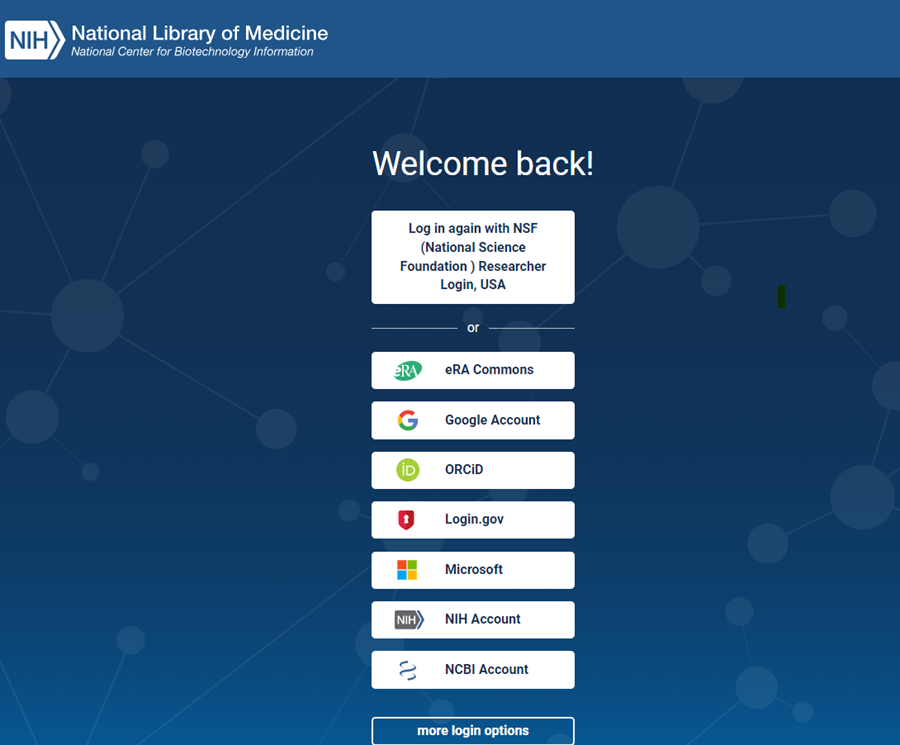 The Main Event
SciENcv
Getting started
Log into SciENcv:
https://www.ncbi.nlm.nih.gov/sciencv/
Getting started
Click the link to sign in with your eRA Commons ID.
eRA commons
If you have not set up your user Profile….
Click edit
and….
After you save, Add ORCID Id
Authorize access
And now….
Create new Document
Create new Document
Name and Select
Edit Personal information
Added
Add your education/training
Add your education/training
Added
Add your Personal statement
Add your Personal statement
Personalize Your Personal statement
Personalize to the project you are submitting for.  Check the RFP to ensure you cover any items they require in this section (based on the mechanism).
Add your positions, appointments and Honors
Add your positions, appointments and Honors
Added
Add Contribution to Science
Add Contribution to Science
Add Contribution to Science
Added
Add Contribution to Science
Download your Biosketch
Download your Biosketch
BIosketch
Downloaded biosketch will be correctly formatted for the type of document you selected when you created a new document and selected the type:
NIH biosketch
NIH Fellowship Biosketch
NSF Biographical Sketch
NSF Current and Pending (Other) Support 
IES biosketch
Delegates
As a My NCBI account holder, you can invite other individuals to act as your delegate and grant them the ability to view and edit your My Bibliography collection (including Other Citations), as well as the ability to view, edit, and create profiles in your SciENcv.
https://ncbiinsights.ncbi.nlm.nih.gov/2015/02/19/my-bibliography-and-sciencv-how-to-delegate-authority-to-others-to-editcreate-your-profile-and-collections/
Invite a Delegate
After you’ve logged in to your NCBI account, click on your username in the top right corner of the screen to access your Account Settings. Then, under the “Delegates” section, click “Add a delegate” and enter the email address for your intended recipient. The Delegates section of the Account Settings page displays a list of all the delegates granted access to either your My Bibliography collection or your SciENcv, or both. 
https://ncbiinsights.ncbi.nlm.nih.gov/2015/02/19/my-bibliography-and-sciencv-how-to-delegate-authority-to-others-to-editcreate-your-profile-and-collections/
https://www.ncbi.nlm.nih.gov/books/NBK154494/#sciencv.Adding_Delegates_to_SciENcv
Invite a Delegate
In the Delegates section you may add or remove delegates as well as modify the access granted, see ‘Adding and Removing Delegates.’  You can have multiple delegates and can control what each delegate has access to.

https://ncbiinsights.ncbi.nlm.nih.gov/2015/02/19/my-bibliography-and-sciencv-how-to-delegate-authority-to-others-to-editcreate-your-profile-and-collections/
Links to helpful Information
National Library of Medicine video:  Creating an NIH or NSF biosketch with SciENcv:
https://www.nlm.nih.gov/ncbi/workshops/2023-02_SciENcv/workshop-video.html
Links to helpful Information
https://www.youtube.com/watch?v=KD381vU7HD0
https://www.youtube.com/watch?v=oUHQnkOocUc
https://www.ncbi.nlm.nih.gov/books/NBK154494/
Links to helpful Information
My NCBI Help
https://www.ncbi.nlm.nih.gov/books/NBK154494/
Tutorial 
https://www.youtube.com/watch?v=eGyHX85DIcE
Common forms - January 25, 2025
NIH will implement the use of the Common Forms – Biosketch created in SciENcv and ORCID number will also be required!
Current & Pending form also in SciENcv
https://grants.nih.gov/grants/guide/notice-files/NOT-OD-24-163.html
NIH required documents update
Form I application packages go into effect for applications due on or after  January 25, 2025.

https://grants.nih.gov/policy-and-compliance/changes-coming-2025/updated-forms-I-instructions
Questions?
NSPM-33
1. Standardization of disclosure requirements:
Disclosure requirements will be standardized across research agencies to the greatest extent practicable. Variations among research agencies should be limited to cases (a) where required by statute or regulation; (b) where more stringent protections are necessary for protection of R&D that is classified, export-controlled, or otherwise legally protected; or (c) for other compelling reasons consistent with individual agency authorities and as coordinated through the NSTC.

https://www.whitehouse.gov/wp-content/uploads/2022/01/010422-NSPM-33-Implementation-Guidance.pdf
NSPM-33
2. Standardization of disclosure forms and formats:
Disclosure forms and formats will be standardized across research agencies to the greatest extent practicable. Research agencies that adopt the standard requirements and processes should collect identical data elements.

https://www.whitehouse.gov/wp-content/uploads/2022/01/010422-NSPM-33-Implementation-Guidance.pdf